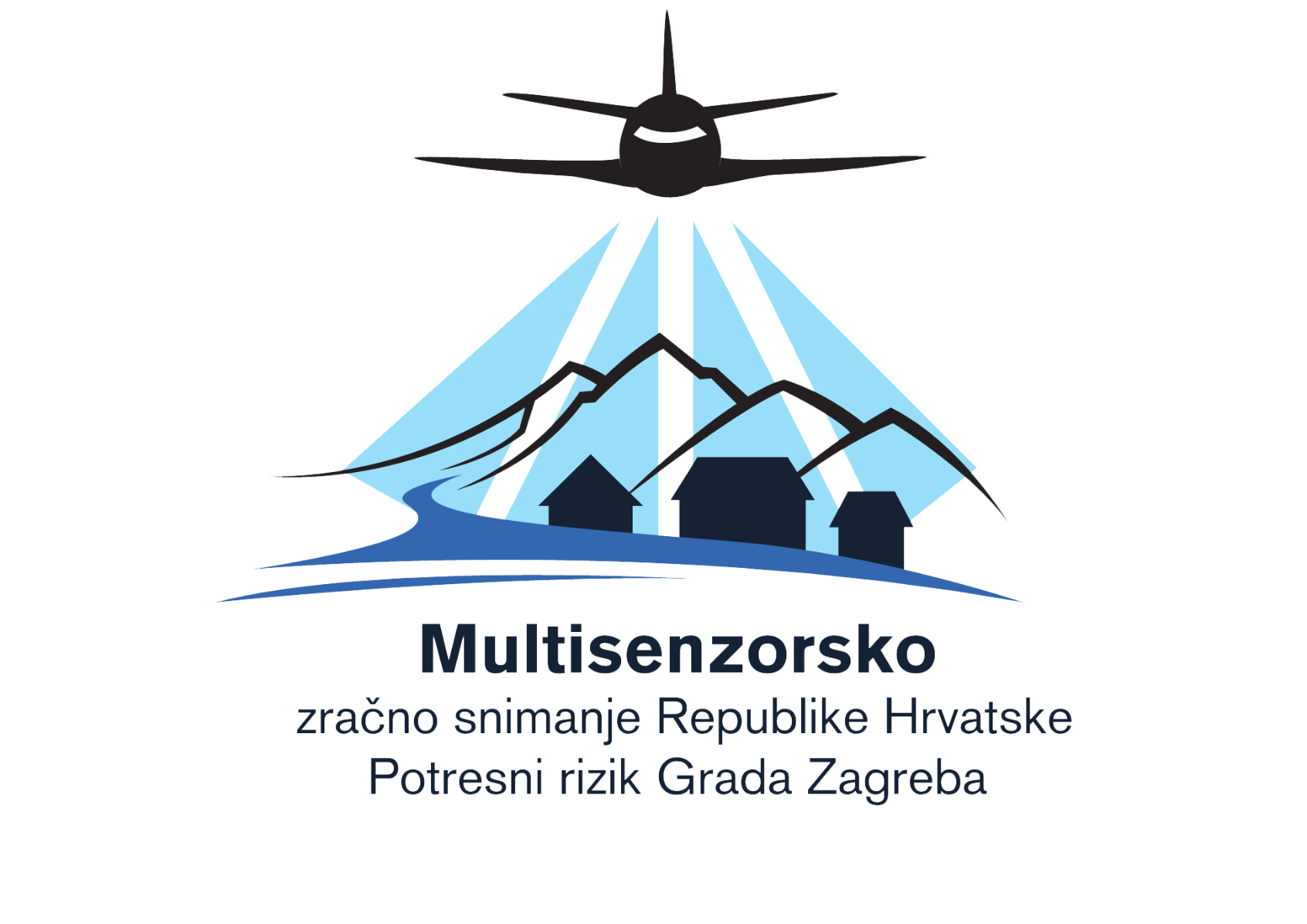 https://potresnirizik.zagreb.hr/
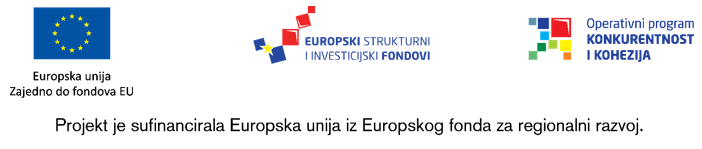 6. travnja 2009. potres 6.3 M u L’Aquili, Abruzzo, Italija
Ukupno 18 vježbi postrojbi i snaga sastavnica civilne zaštite
Na vježbi „Blato 2015.“ sudjelovalo je ukupno 720 pripadnika postrojbi CZ opće i specijalističke namjene. To je najveća vježba sustava CZ održana u Hrvatskoj.
2019. održali smo četiri velike vježbe postrojbi i snaga sustava CZ po zbornim mjestima specijalističkih postrojbi, što se na kraju pokazalo kao savršena priprema za odgovor na razorni potres koji je pogodio grad Zagreb 2020-te godine
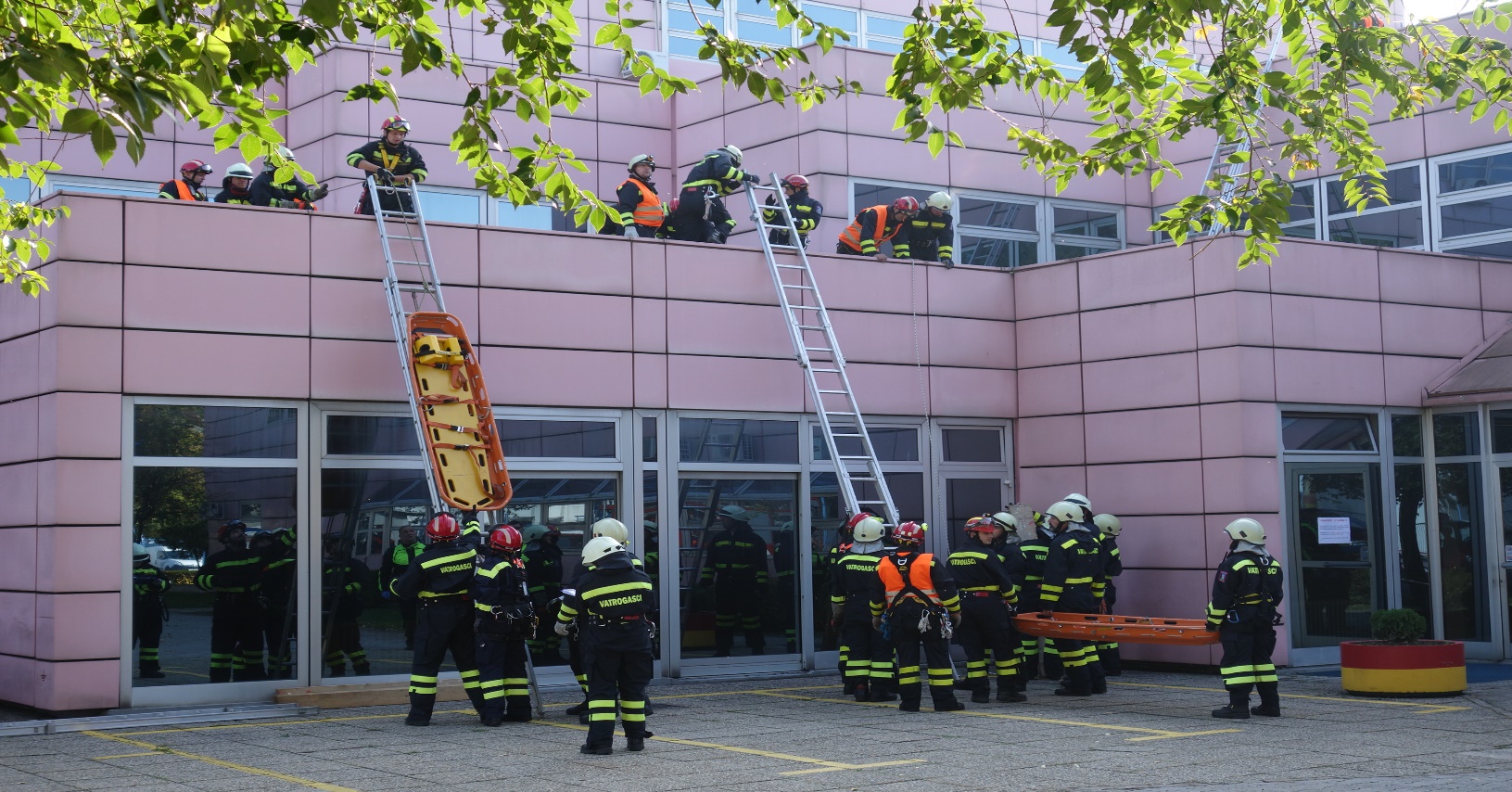 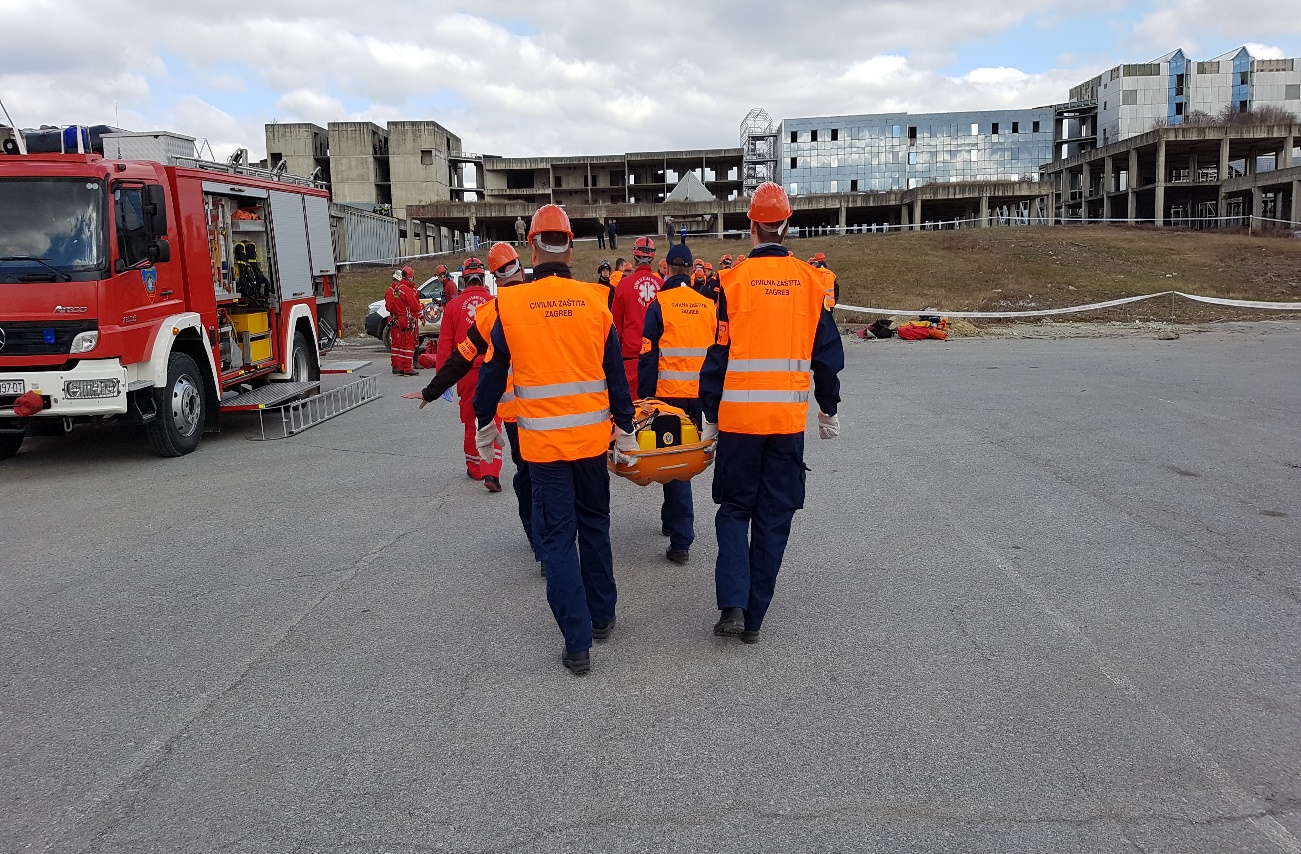 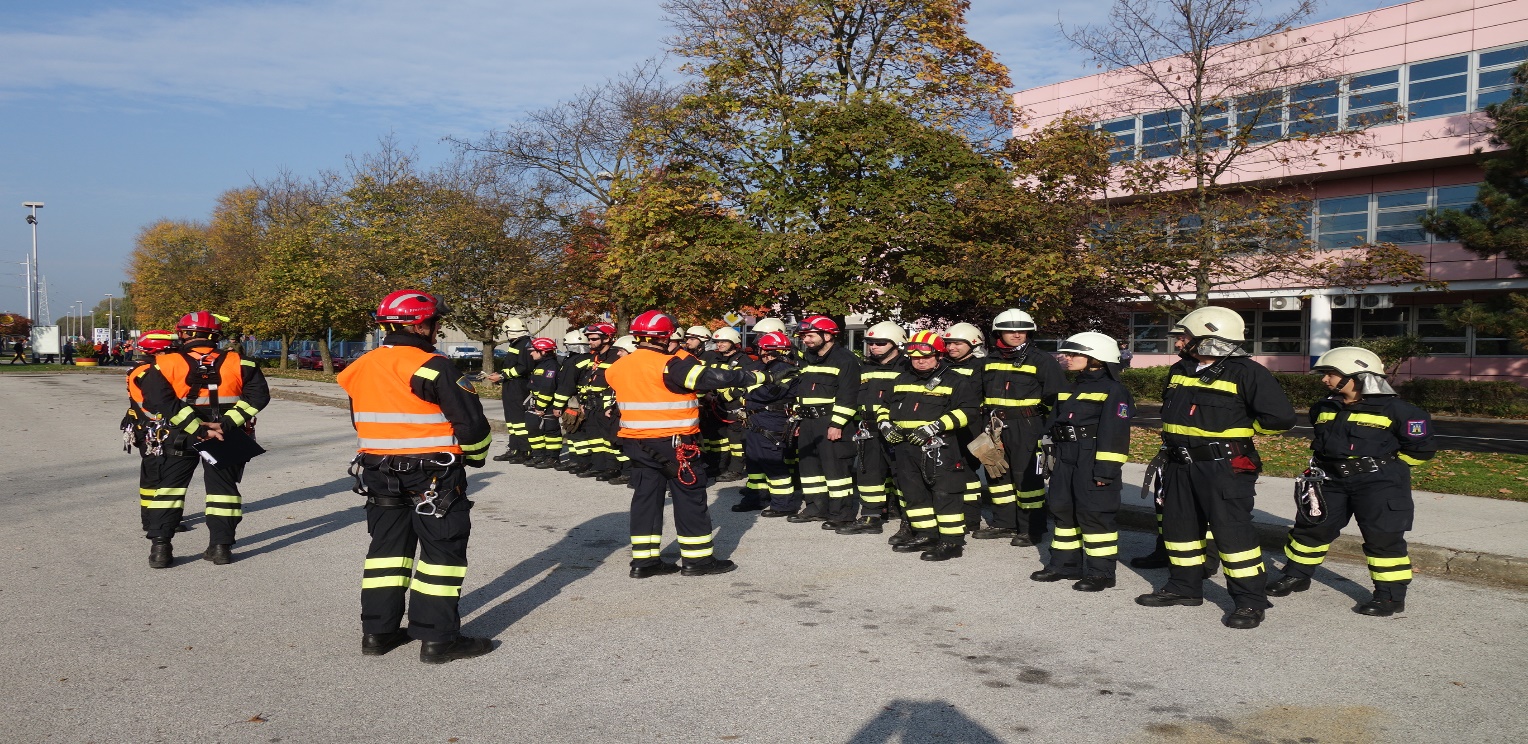 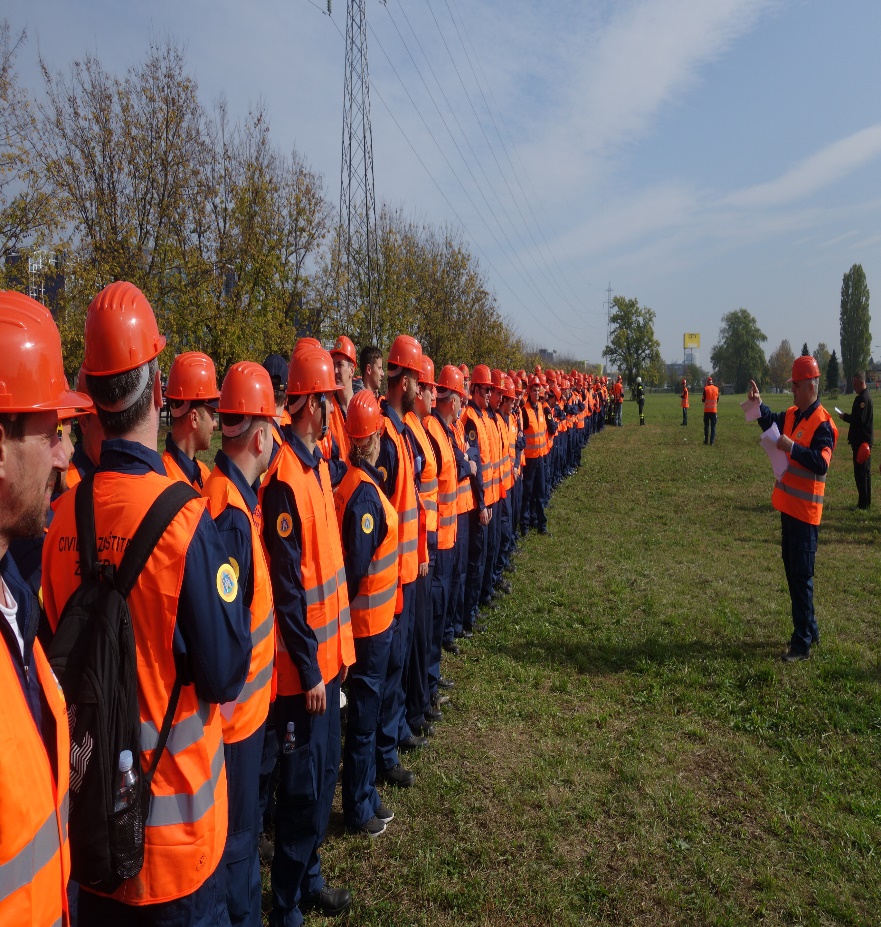 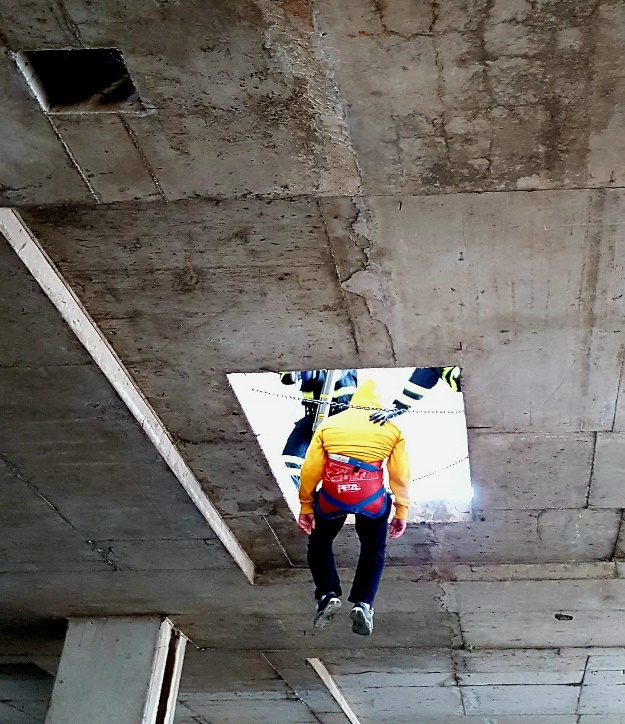 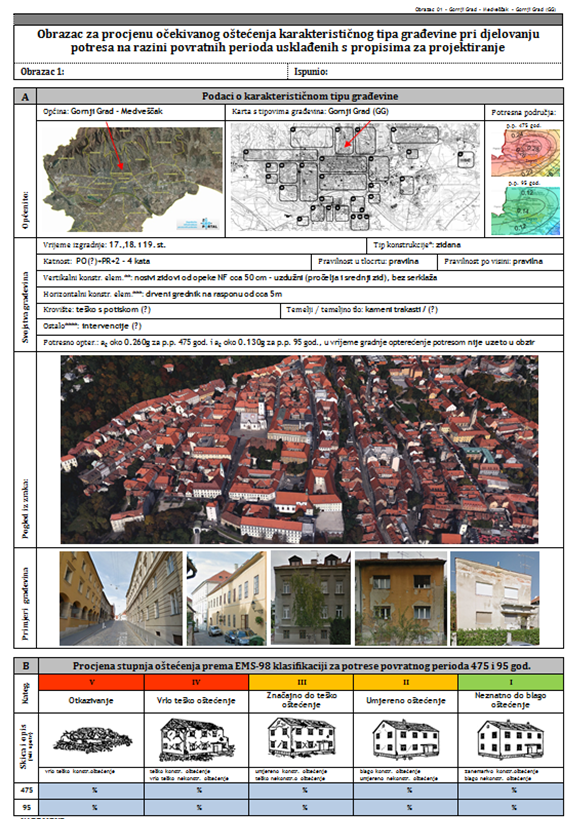 Dokumenti koji su prethodili projektu Studija za saniranje posljedica potresa - 9 faza
izrada cjelovite baze podataka o građevinama i stanovništvu
procjena potresnog rizika za grad Zagreb- matematički proračun seizmičkog hazarda, izloženosti i oštetljivosti, koristeći metodologiju i procjenu potresnog rizika po sektorima
prijenos znanja o potresnom riziku
Posebni ciljevi
analiza i prikaz postojećih metodologija i zakonske regulative
definiranje podataka potrebnih za pripremu učinkovitog odgovora u hitnoj situaciji neposredno nakon potresa 
dokumentiranje baze ekonomski prihvatljive obnove 
definiranje pripremnih mjera za brzi oporavak zajednice i donošenja primjerenih gospodarskih, društvenih i političkih odluka
izrada metodologije koja će biti primjenjiva u drugim gradovima
prikupljanje i obrada podataka o građevinama
projektiranje i punjenje iz raznih izvora
za punjenje su izrađene aplikacije – za građane i  više njih za inženjere
nekoliko nadzornih ploča
u bazi mora biti 300.000 građevina
dokumentacija i prilozi za svaku građevinu mora minimalno sadržavati nacrte građevine, fotografije, skice, kategorije oštećenja i požarne puteve
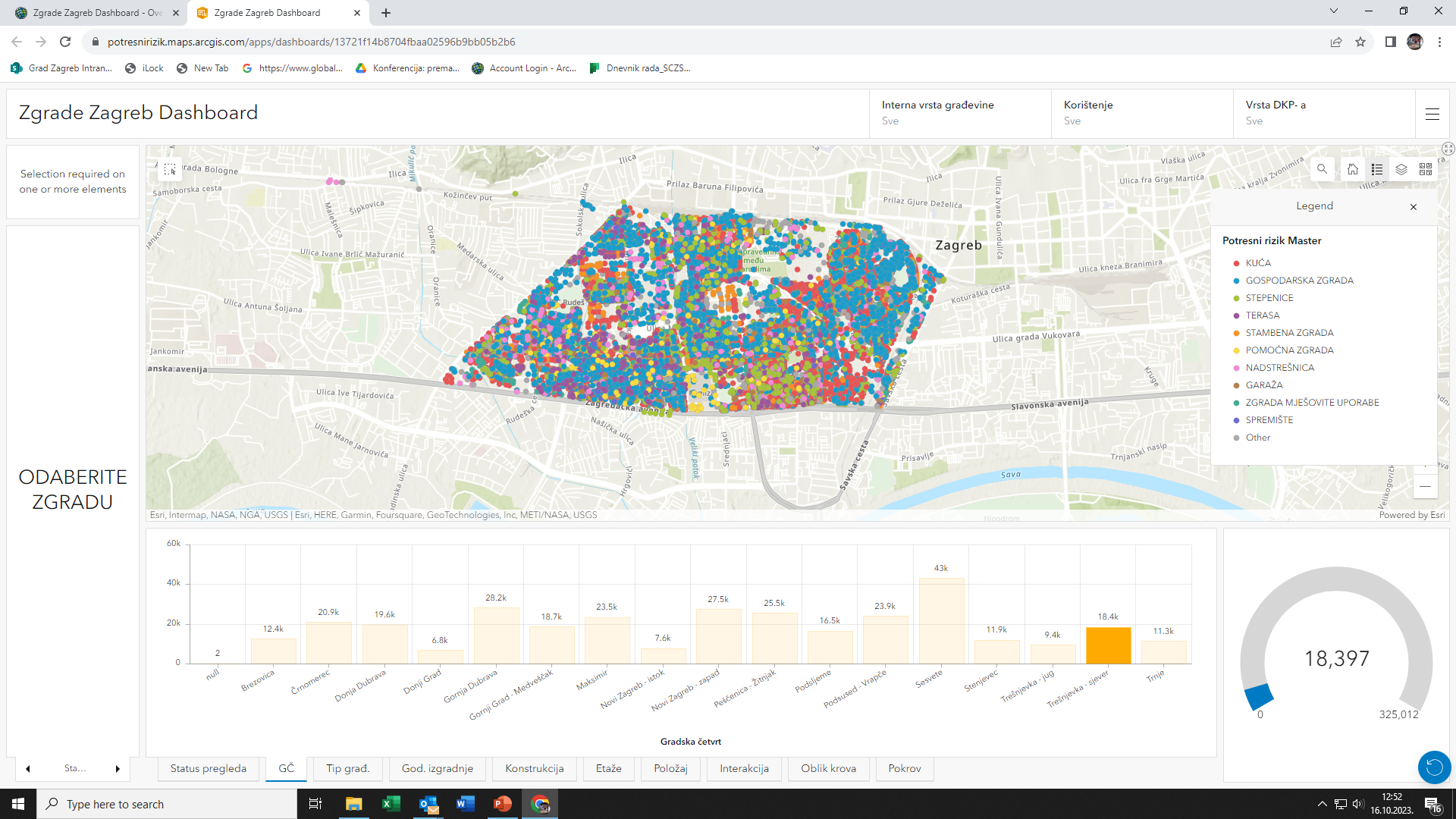 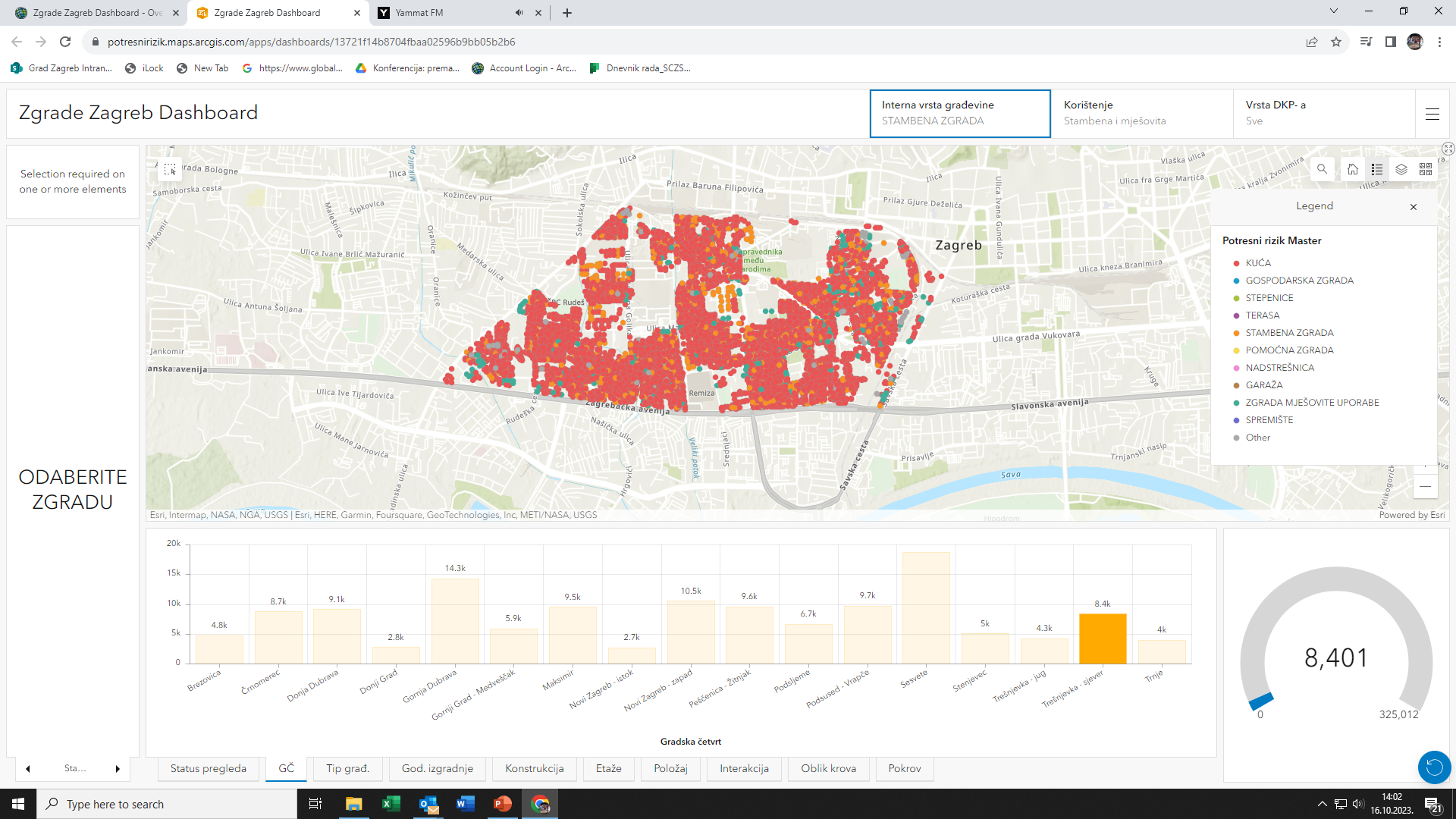 Hvala na pažnji!
https://potresnirizik.zagreb.hr/
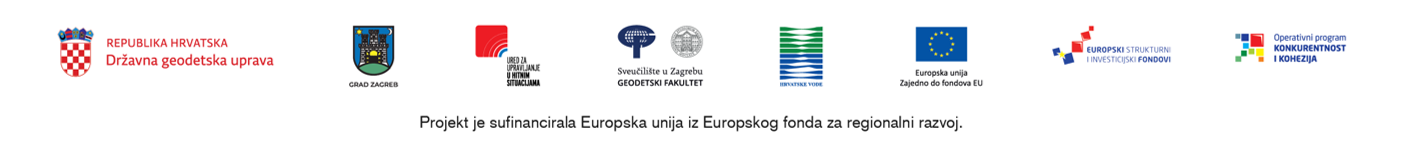